Móttaka á úrgangi frá skipum
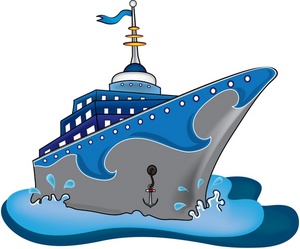 Úrgangur frá skipum
Innleiðing á tilskipun 2000/59/EB - úttekt EMSA 2010 
Annmarkar á framkvæmd tilskipunar og reglugerðar nr. 792/2004 um móttöku á úrgangi frá skipum 
Unnið hefur verið að nauðsynlegum úrbótum, þ.m.t. breytingum á lögum, reglugerðum og verkferlum
Helstu athugasemdir ESA
Tilkynningar um úrgang og farmleifar og viðunandi skoðun þeirra
Engar áætlanir um móttöku og meðhöndlun úrgangs
Hlutlægar sannanir um viðunandi hafnaraðstöðu
Eftirlitsferlar (fiskiskip/tómstundaför)
Gjaldtaka fyrir móttöku á úrgangi
Tilgangurinn
að draga úr losun úrgangs og farmleifa í sjó frá skipum með því að tryggja aðstöðu í höfnum til að taka við úrgangi frá skipum
reduce the discharges of ship-generated waste and cargo residues into the sea, especially illegal discharges, from ships using ports in the Community, by improving the availability and use of port reception facilities for ship-generated waste and cargo residues, thereby enhancing the protection of the marine environment
Tilkynningar um úrgang og farmleifar
Skipstjóri sem er á leið til hafnar ber ábyrgð á að eyðublað um úrgang og farmleifar í skipum sé fyllt út með réttum upplýsingum og að koma því til viðkomandi hafnaryfirvalda. 
Tilkynningar í gegnum SafeSeaNet (frá mars 2012)
Berast til viðkomandi hafnar og UST
Undanþágur frá tilkynningum
Erlend herskip, hjálparskip í flota og öðrum skipum í ríkiseign eða ríkisrekstri sem um stundarsakir eru nýtt í þágu hins opinbera til annars en viðskipta. 
Fiskiskip 
Skemmtibátar sem mega einungis flytja 12 farþega eða færri 
Skip í áætlunarsiglingum geta sótt um undanþágu
Tilkynningar um úrgang og farmleifar
Skiptjóri skips, sem er á leið til hafnar ber ábyrgð á að eyðublað um úrgang og farmleifar í skipum sé fyllt út með réttum upplýsingum og að koma því til viðkomandi hafnaryfirvalda: 
með 24 klst fyrirvara við komu til hafnar ef viðkomuhöfnin er þekkt; eða 
um leið og viðkomuhöfnin er ákveðin ef 24 klst fyrirvari næsti ekki; eða 
fyrir brottför frá fyrri höfn ef sjóferðin er skemmri en 24 klst
Eyðublað fyrir tilkynningar
Nýtt „template“ fyrir eyðublað í SafeSeaNet 
Hægt að senda annað skjal sem viðhengi
Tilkynning berst til viðkomandi hafnaryfirvalda
Hafnarvöld fara yfir og athuga hvort tilkynningin er rétt útfyllt – vantar einhverjar upplýsingar?
Óska eftir leiðréttingum ef með þarf 
Tilkynna til hafnarríkiseftirlits og Umhverfisstofnunar 
Gátlisti sem Umhverfisstofnun hefur útbúið
Heildarfjöldi tilkynninga – 2012, 2013 og 2014*
Alls hafa 36 hafnir fengið sendar tilkynningar um úrgang og farmleifar í gegnum SafeSeaNet
*til 11. desember 2014
Heildarfjöldi miðað við tilkynningar um skipakomur ætti þó að vera a.m.k. 1.400 á ári
Frá og með 1. desember 2014 er skylt að senda inn tilkynningu um úrgang og farmleifar með tilkynningu um skipakomu í SafeSeaNet
Árlegur fjöldi tilkynninga eftir höfnum 2012-2014(til 11. des. 2014)
Árlegur fjöldi tilkynninga eftir höfnum 2012-2014(til 11. des. 2014)
Árlegur fjöldi tilkynninga eftir höfnum 2012-2014(til 11. des. 2014)
Dæmi um tilkynningu
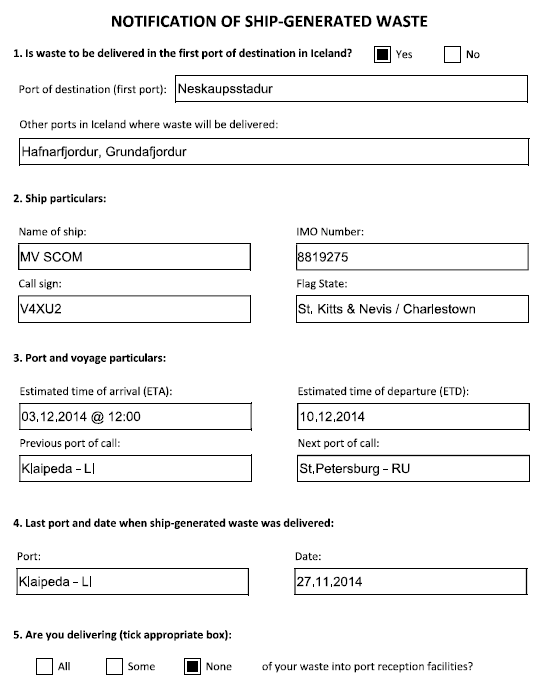 Dæmi um tilkynningu
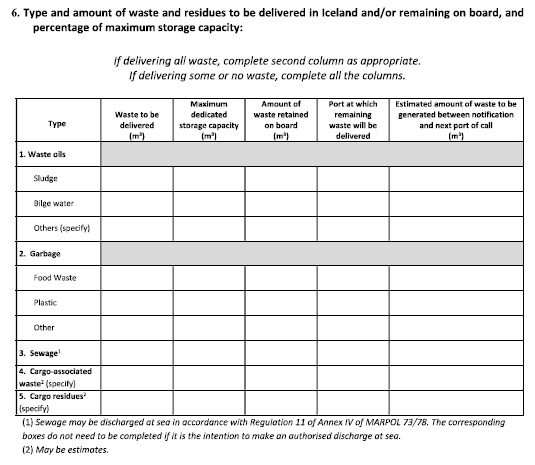 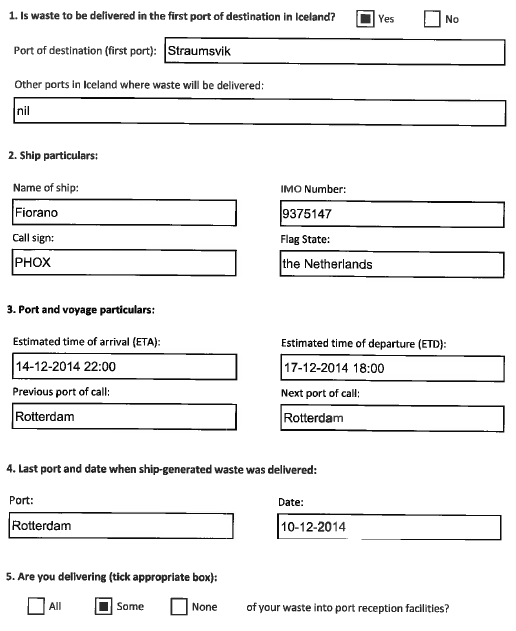 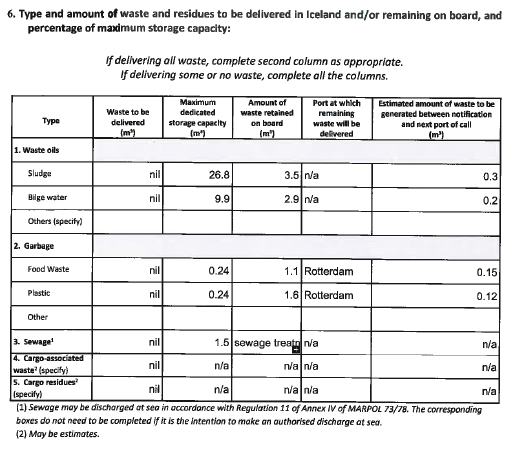 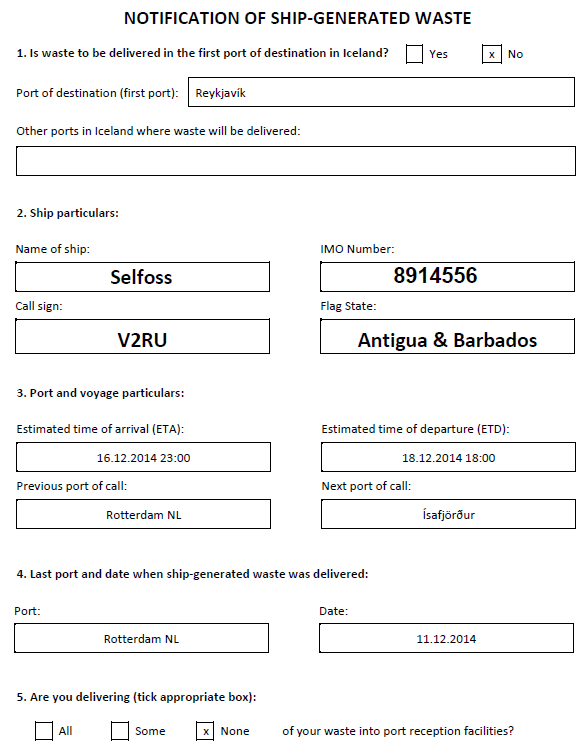 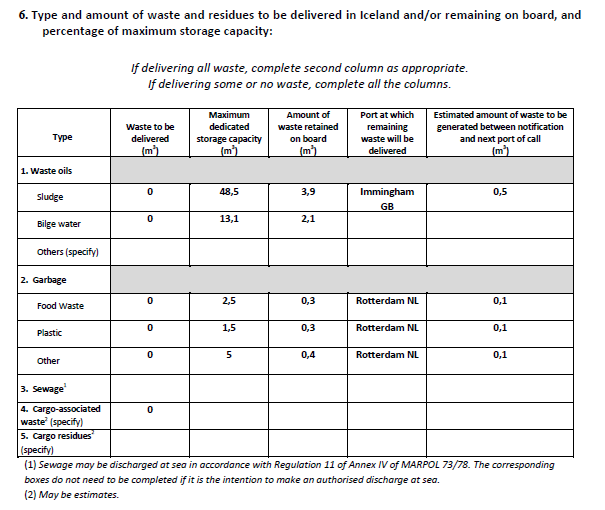 Samantekt um tilkynningar
Hafnaryfirvöld skulu fyrir 1. mars ár hvert senda Umhverfisstofnun og heilbrigðis-nefndum viðkomandi sveitarfélaga samantekt á þeim tilkynningum um úrgang og farmleifar sem þeim hafa borist árið á undan og yfirlit yfir magn og tegund þess úrgangs sem skilað hefur verið
Í hverju felst eftirlit Umhverfisstofnunar?
eftirlit með móttöku úrgangs og farmleifa frá skipum í höfnum, þ.m.t. fiskiskip og skemmtibátar
tilkynningum um úrgang og farmleifar 
áætlunum hafna um móttöku og meðhöndlun úrgangs
að til staðar sé fullnægjandi aðstaða fyrir móttöku úrgangs
Í hverju felst eftirlit Umhverfisstofnunar?
Eftirlitsáætlun til fimm ára í senn 
Í eftirlitsáætluninni verður yfirlit yfir eftirlitsferðir og skipulag eftirlits með móttökuaðstöðu í höfnum
Reglubundið eftirlit með höfnum fer fram að lágmarki á fimm ára fresti
Heimild fyrir aukaeftirliti ef fyrirliggjandi upplýsingar benda til að ákvæði reglugerðarinnar séu ekki uppfyllt
Fyrir 1. maí  ár hvert gefin út skýrslu um niðurstöður eftirlits fyrir undangengið ár og birt á vefsetri UST
Gjaldtaka Umhverfisstofnunar
Umhverfisstofnun innheimtir gjald hjá rekstraraðila hafna vegna eftirlits með móttökuaðstöðu í höfnum skv. gjaldskrá sem ráðherra setur.
Tillaga UST um þrjá gjaldflokka: 
Hafnir í flokki 1: 203.500 kr
Hafnir í flokki 2: 169.900 kr. 
Hafnir í flokki 3: 125.100 kr.
Kostnaður felst í undirbúningi fyrir úttekt á aðstöðu í höfnum, úttektinni sjálfri (þ.mt. ferðakostnaður) og skýrslugerð.
Flokkun hafna
1. flokkur:  Stórar fiskihafnir, uppskipunar- og afgreiðsluhafnir, olíu- og bensínlöndun vegna birgðastöðva, neyðarhafnir, mikil umferð stórra skipa
2. flokkur:  Meðalstórar fiskihafnir, olíulöndun vegna birgðastöðva, töluverð umferð stærri skipa
3. flokkur:  Litlar fiskihafnir, bátahafnir, smábátahafnir, lítil eða engin umferð stærri skipa
Hafnir í flokki 1
Hafnir í flokki 2